Bus /　Crossbar Switch
AMANO, Hideharu
hunga@am．ics．keio．ac．jp
CPU
Transparent from Software
Memory Hierarchy
Locality is used.

Small high speed









Large low speed
On-Chip cache
L1　Cache
～64KB　1-2clock
L2 Cache
～256KB 3-10clock
L3 Cache
SRAM
2M～4MB 10-20clock
Main memory
DRAM
4～16GB 50-100clock
Managed by
Operating
System
Secondary Memory
 μ-msec
TB
Uni-processor structure
CPU
L1
L2
L3
Memory Controller HUB
Graphics
North
Bridge
DRAM
I/O Controller HUB
South
Bridge
USB
PCI/PCIexpress
Ether
Legacy I/O
Consistency Problem
CPU
CPU
CPU
CPU
L1
L1
L1
L1
L2
L2
L2
L2
L3
Memory Controller HUB
Graphics
North
Bridge
DRAM
I/O Controller HUB
South
Bridge
USB
PCI/PCIexpress
Ether
Legacy I/O
Snoop Cache is provided
CPU
CPU
CPU
CPU
L1
L1
L1
L1
Snoop Cache
L2
Bus
L3
Memory Controller HUB
Crossbar
Graphics
North
Bridge
DRAM
I/O Controller HUB
South
Bridge
USB
PCI/PCIexpress
Ether
Legacy I/O
Implementation of buses
Passive Bus：
Board level
implementation
Active Bus:
Chip level implementation
Multiplexer
A single module sends data to all other modules
Dedicated Bus
Standard Bus
Requirements
High Performance
Bandwidth（Throughput）
Latency
Flexibility（Universality)
The number of modules
Clock frequency
Electrical characteristics
System　Bus
(Dedicated)
I/O　Bus
(Standard)
System bus vs. I/O bus
Synchronous vs. Asynchronous
Synchronous bus
Data is sent synchronized with a clock
Easy to handshake, block (continuous) data transfer
Module numbers/types are limited
PCI、Mbus、PCIx、PCI express,　On chip buses
Performance centric
Asynchronous bus
 Data is sent without a system clock
Variable modules can be connected
VME、Futurebus+
Recently, asynchronous buses are not commonly used
Terms around bus
Transaction: A continuous data transfer of address and data
Arbitration：An operation for taking a right to control the bus
Bus　Master:　a module which had a right of controlling the bus through the arbitration
Bus　Slave：modules except the bus master
Arbiter hardware
Handshake
A sequence of data transfer with the bus
Get the mastership with the arbitration
Bus　Transaction
Address transfer
Data transfer (repeated if necessary)
End of transaction
Release the mastership
Arbiter
H
Daisy Chain
Arbiter
Priority Encoder
．．
Distributed bus
Centralized
Distributed
Centralized arbiter is used inside the chip
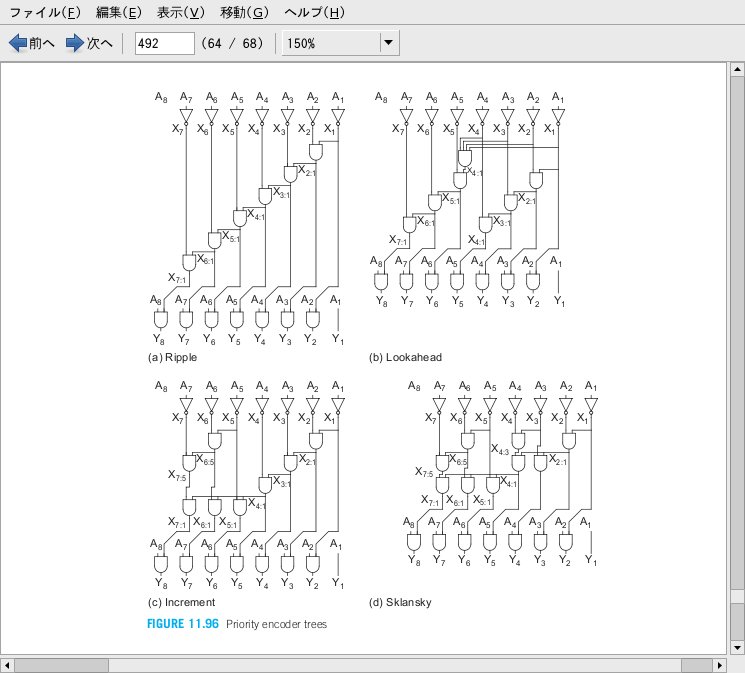 Centralized
Arbiter
=
Priority
Encoder
Tree
From
CMOS VLSI Design
by Weste and Harris
X
Request
Request
Request
H
H
H
L
L
H
L
L
EI
EI
EI
EI
EI
EO
EO
EO
EO
EO
Right side module has a low priority
Left side module has a high priority
Daisy Chain
X
H
If no request EI→EO
The request can be issued only if EI is H level
When the request is issued, EO becomes L level
Open Drain bus
‘H’
OFF
OFF
OFF
OFF
‘H’
‘H’
‘H’
‘H’
If all inputs are ‘H’,  the bus becomes ‘H’.
‘L’
‘H’
OFF
OFF
OFF
OFF
ON
ON
‘H’
‘L’
‘H’
‘L’
‘H’
‘H’
If at least an input becomes ‘L’,  
    the bus becomes ‘L’ .
If multiple inputs become ‘L’
  it still remains ‘L’,
Wired-OR(AND Tie)
Open　Drain：
0 overtakes 1
Distributed bus arbiter
０
０
１
０
１
１
１
１
０
Output its own number
０　　１　　２　　３　　４　　５　　６　　７
０
０
１
０
１
１
１
１
０
Check from the upper line.
If the value on the line is not equal to its output number, then stop the output.
０　　１　　２　　３　　４　　５　　６　　７
０
１
１
１
１
０
Modified method（Keio’s patent）
Set cut-points on the bus
０
０
１
０
１
１
１
１
０
Ｘ
Ｘ
Ｘ
Ｘ
Output its own number
０　　１　　２　　３　　４　　５　　６　　７
０
０
１
Ｘ
Ｘ
Ｘ
Ｘ
Parallel check is possible
０　　１　　２　　３　　４　　５　　６　　７
Starvation Problem
If the priority of the arbiter is fixed, a weak module cannot use the bus continuously.
Central arbiter
→ Round robin priority scheduling
Distributed arbiter
→ The next request cannot be issued until all requesting modules satisfy their requests.
000
111
110
101
100
011
010
001
001
000
111
110
101
100
011
010
010
001
000
111
110
101
100
011
Round　Robin
111
110
101
100
011
010
001
Priority
000
Blocked
Blocked
Blocked
All Blocked modules are released
Practical Starvation Avoidance
Assume that 0 is the strongest.
111
110
101
100
011
010
001
Priority
000
Blocked
Overlap between the arbitration and data transfer
Arbitration
n
n+1
n+2
n+3
bus master for
n+2-th transaction
bus master for
n-th transaction
bus master for
n+1-th transaction
Data transfer
n-1
n
n+1
n+1
So, the arbitration time is not critical in most cases.
glossary-1
Arbiter 調停回路
Arbitration　調停操作、バスマスタを選ぶ
Bus master　バスマスタ、バスの利用権を管理するモジュール
Bus slave　バススレーブ、バスの利用権を持たないモジュール（マスタからスレーブに常にデータを転送するわけではないので注意！）
Centralized 集中型　⇔　Distributed 分散型
Daisy Chain　Arbiterの一方法で、ヒナゲシの花輪から来ている
Transaction　バス上でデータを転送するための一連の操作
Open drain　オープンドレイン、バスの作り方の一つで、出力トランジスタをオープンにして抵抗につなぐ。全てがOFFのときのみHレベルになり、どれか一つでもONになるとLレベルになる。この操作をワイヤードORと呼ぶ。
Starvation　飢餓状態、バスの利用権を獲得できない状態が長期間続くこと
Round-robin　ラウンドロビン、優先順位をArbitration毎に隣りのモジュールに移動していく方法
Handshake for data transfer
4-edge
2-line (Strobe + 1 Acknowledge)
2-edge
Only for a single slave
4-edge
3-line (Strobe + 2-Acknowledge)
2-edge
For multiple slaves
２-line ４-edge handshake
Strobe
Address/
Data
Acknowledge
２-line ２-edge handshake
Strobe
Address/
Data
Acknowledge
Data is transferred with both edges of the strobe
Module　１
Acknowledge
L because 2 is L
In the case of multiple slaves
Strobe
Address/
Data
Module　２
Acknowledge
Acknowledge
Bus (Wired-OR)
Quiz
3-line handshake (1 for strove and 2 for acknowledge) is used for multiple slaves.
Why 2-line handshake cannot manage multiple slaves?
Then, go to next transfer！
２ is still L
OK！
２-line cannot manage multiple slaves
Strobe
Address/
Data
Module　１
Acknowledge
Module 2 (SLOW!)
Acknowledge
Slow module
Cannot receive
Acknowledge
Bus (Wired-OR)
Negative edge cannot be used for synchronization
OK!
Next transfer
 OK!
３-line handshake
Positive edges of two acknowledge lines are used in turn
Strobe
Address/
Data
Acknowledge　１
Acknowledge　２
3-line 2-edge handshake is also possible
Synchronous bus is suitable for block transfer
Clock
Strobe
Address/
Data
Acknowledge
The start/end handshake is the same, but block transfer is possible synchronized with a clock
Bus utilization is degraded
Address
Data transfer
Non-Split　Transaction
Module A
Module B
Memory reading
Module C
Module A
データ転送
B→A
C→D
Address
Address
Split　Transaction
Module B
Module D
Split transaction of A→B
Transaction C→D is executed
Advanced I/O Buses
PCI bus was widely used, but it could not cope with recent computer system. 
32bit/33MHz, 64bit/66MHz
New standard I/O bus
PCI-X
64bit/133MHz DDR/QDR
PCI Express
Point-to-point serial data transfer
1 lane:2.5Gbps 
x2, x4, x8
Now, PCI Express is used instead of PCI bus.
PCI Express
Consisting of serial one-to-one bidirectional connection wires called lanes.
Each lane supports 2.5Gbps/5Gbps (Physical Speed)
Multiple lanes can be used as a link(x4, x8, x16 and x32).
The data is transferred in a packet called TLP (Transaction Layer Packet).
Interconnection network rather than the bus, but the protocol of traditional PCI bus is supported.
lane
port
port
Physical
layer
Physical
layer
link
PCIe standard
Physical speed is x1.6, but almost twice practical performance is realized by
changing the encoding method.
[Speaker Notes: OK. Let’s review PCIe standard. The physical link speed of Gen3 is 8Gbps, the 1.6 times as that of Gen2. But, by using 128b/130b coding instead of 8b/10b used in Gen2, it achieves almost twice bandwidth that of Gen3.]
An example of bus system using PCI express
CPU
System bus
Memory
Root Complex
Graphics
Memory bus
Switch
Switch
PCI
Express
End 
point
End 
point
End 
point
PCI Bridge
PCI bus
On-chip bus
For on-chip implementation, various types of IP (Intellectual Property) must be connected.
Standard bus is required.
AMBA (Advanced Microcontroller Bus Architecture): a bus for ARM cores.
CoreConnect: a bus for PowerPC cores.
Wrapper based buses
IPs are wrapped in the standard interface.
For further performance improvement, NoCs (Network on Chips) are introduced.
 →　Introduced in the later part of this lecture
ARM926
PE0
ARM926
PE1
ARM926
PE2
SPX-K602
DSP
IIC
UART
NEC MP211
Camera
An example of on-chip bus
LCD
Cam
DTV
I/F.
Sec.
Acc.
Rot-
ater.
DMAC
USB 
OTG
3D 
Acc.
Image
Acc.
LCD
I/F
Ｍｕｌｔｉ－Ｌａｙｅｒ　ＡＨＢ
Bus Interface
APB
Bridge1
SRAM
Interface
TIM1
TIM2
Scheduler
APB
Bridge0
Inst.
RAM
On-chip 
SRAM
(640KB)
TIM3
SDRAM
Controller
PMU
WDT
Async
Bridge0
Mem. card
PLL
OSC
PCM
SMU
uWIRE
Async
Bridge1
INTC
TIM0
GPIO
SIO
FLASH
DDR SDRAM
Summary of Bus
Classic bus with passive wires has been changed to active bus with a kind of switches
High Speed Bus
Synchronous bus with Split　Transaction
Using active devices
It becomes somehow like a packet transfer with switching hub.
glossary 2
Handshake 握手のことだがここでは正しく転送するための信号のやりとりを指す
Synchronous 同期式⇔Asynchronous　非同期式
Strobe　転送を起動を知らせる信号線
Acknowledge　Strobeに対する応答用の信号線
Edge　信号線の変化
Split transaction　バス転送を中断して途中に他の転送を挟むことを可能にする方法
Crossbar switch
Cross point: small
switching element
ｎ
The number of
cross points:
ｎｘｍ
Extension of the buses
ｍ
Non-blocking property
For different
destination,
conflict free
ｎ
ｍ
X
The number of cross
point is not dominant.
Head Of Line (HOL) conflict
Arbiter is required for each bus
ｎ
The buffer is required
ｍ
Input buffer switch
Input buffer
Crossbar
One of conflicting packets is selected.
Others are stored Into the input buffer
Output buffer switch
Output buffer
works with ×n freq.
Crossbar
Crossbar must work with ×n frequency of input/output rate.
No HOL problem.
Used in switches in WAN, but for parallel machines it is difficult.
Buffers at cross-point
ｎ
The buffer is provided
at each cross-point.
High performance but
the total amount of 
buffer becomes large.
ｍ
An example of a modern router
WH router  with two virtual channels
(Introduced later in this lecture)
ARBITER
X+
X+
FIFO
X-
X-
FIFO
Y+
Y+
FIFO
Y-
Y-
FIFO
5x5 XBAR
CORE
CORE
FIFO
If the bitwidth is 64bits, it uses 30～40 [kgates] FIFO occupies
60%
Pipelined operation
It takes three clocks to pass through the switch
RC   (Routing Computation)
VSA (Virtual Channel / Switch Allocation)
ST   (Switch Traversal)
@ROUTER B
@ROUTER C
@ROUTER A
RC
VSA
ST
RC
VSA
ST
RC
VSA
ST
HEAD
DATA 1
ST
ST
ST
DATA 2
ST
ST
ST
ST
ST
ST
DATA 3
1
2
3
4
5
6
7
8
9
10
11
12
ELAPSED TIME [CYCLE]
Merit/demerit of Crossbars
Non-blocking property
Simple structure/Control
The hardware for cross-points  usually do not limit the system (Fallacy of crossbars) 
Extension is difficult by the pin-limitation of LSIs
If pins can be used, a large crossbar can be constructed → Earth simulator
SUN T1
L2
Cache
bank
Core
Core
Directory
Crossbar
Switch
Core
L2
Cache
bank
Memory
Core
Directory
Core
L2
Cache
bank
Core
Directory
Core
FPU
L2
Cache
bank
Core
Directory
Single issue six-stage pipeline
RISC with 16KB Instruction cache/
8KB Data cache for L1
Total 3MB, 64byte Interleaved
Shared Memory
16GB
Shared Memory
16GB
Shared Memory
16GB
Vector Processor
Vector Processor
Vector Processor
Vector Processor
Vector Processor
Vector Processor
Vector Processor
Vector Processor
Vector Processor
…
…
…
0
0
0
1
1
1
7
7
7
The earth simulator
Peak performance
40TFLOPS
Interconnection Network (16GB/s x 2)
….
Node 0
Node 1
Node 639
glossary 3
Crossbar switch: クロスバスイッチ、ここでは主としてスイッチ本体を指すが、バッファも入れて考える場合もある
Router:パケットを転送するためのハードウェア全体を指す
WH, Virtual Channel:この授業のもっとあとで紹介するのでここでは深く追求しないでよい
Non-blocking, blocking:出力ポートが重ならなければ、衝突が起きないのがノンブロッキング、出力ポートが重ならなくてもスイッチ内部で衝突するのがブロッキング
HOL conflict:出線競合、出力ポートが重なることで起きる衝突
Homework ３
Your computer uses PCIe gen2 x 8.
1. How much maximum bandwidth can be used ?
2. You want to improve the bandwidth. 
 2-1. When you use PCIe gen2 x 16, how much maximum bandwidth can be used?
2-2. You changed the bus to PCIe gen3 x 8, how much maximum bandwidth can be used?

Just a simple calculation. You will spend only about 3 minutes.